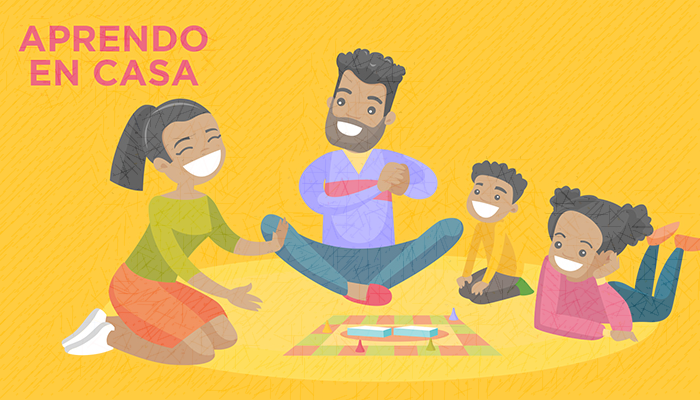 Importancia de la familia en la estrategia aprendo en casa
Equipo de Convivencia Escolar UGEL Islay
INTRODUCCIÓN
Cuando las familias, las escuelas y las comunidades trabajan en conjunto de manera eficaz y como socios, la participación de los padres es una poderosa estrategia que amplía el rendimiento académico del estudiante y que ayuda a preparar mejor a nuestros NNA a llevar una vida sana, feliz y productiva.
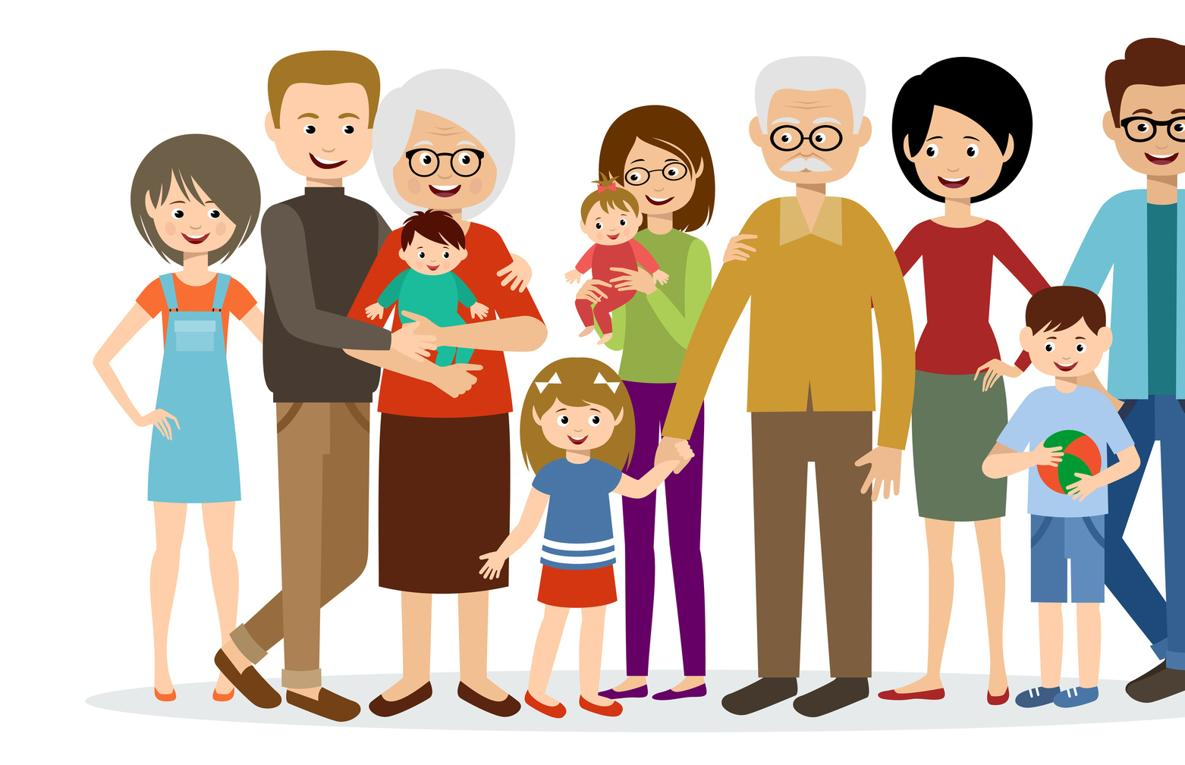 La familia es el entorno mas importante donde se desarrollan los hijos , en donde se forman personas educadas y responsables.
La familia es la única institución social que se da en todas las sociedades y culturas
familia
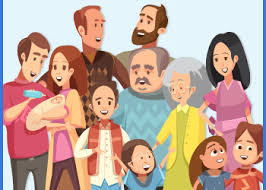 La familia es significativa para el individuo, tanto que cuando alcanza la independencia y autonomía siguen necesitándola
Todos los principios educativos (responsabilidad, honestidad, autonomía otros) se aprenden en la familia
Estrategia aprendo en casa
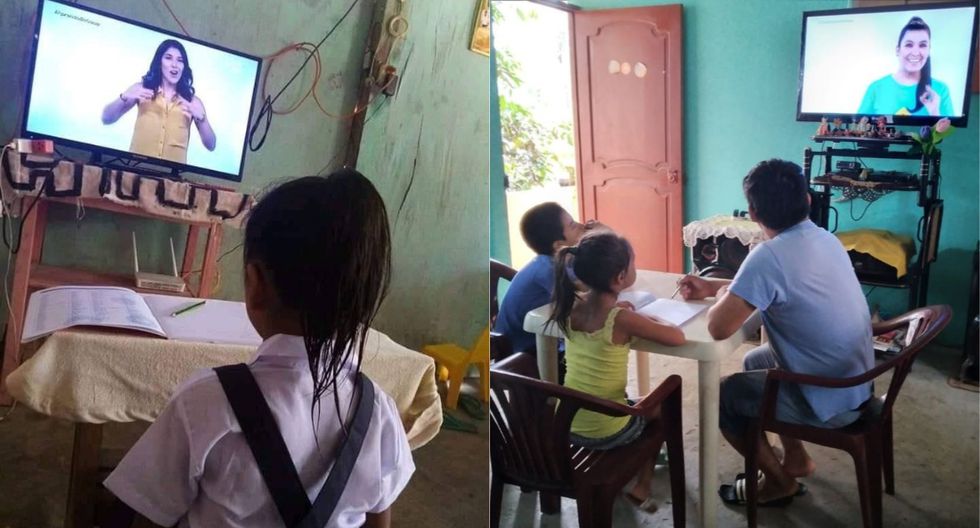 ¿Por qué se importante que los padres se involucren en la escuela?
Permite a los padres la oportunidad de reﬂexionar sobre la forma como se desempeñan su rol y la manera como pueden ser parte activa en la formación de los hijos, en la medida que establezcan una relación de corresponsabilidad en la formación y construcción de valores con directivos, docentes, con otros padres de familia y en general, con toda la comunidad educativa en beneﬁcio de los niños y jóvenes.
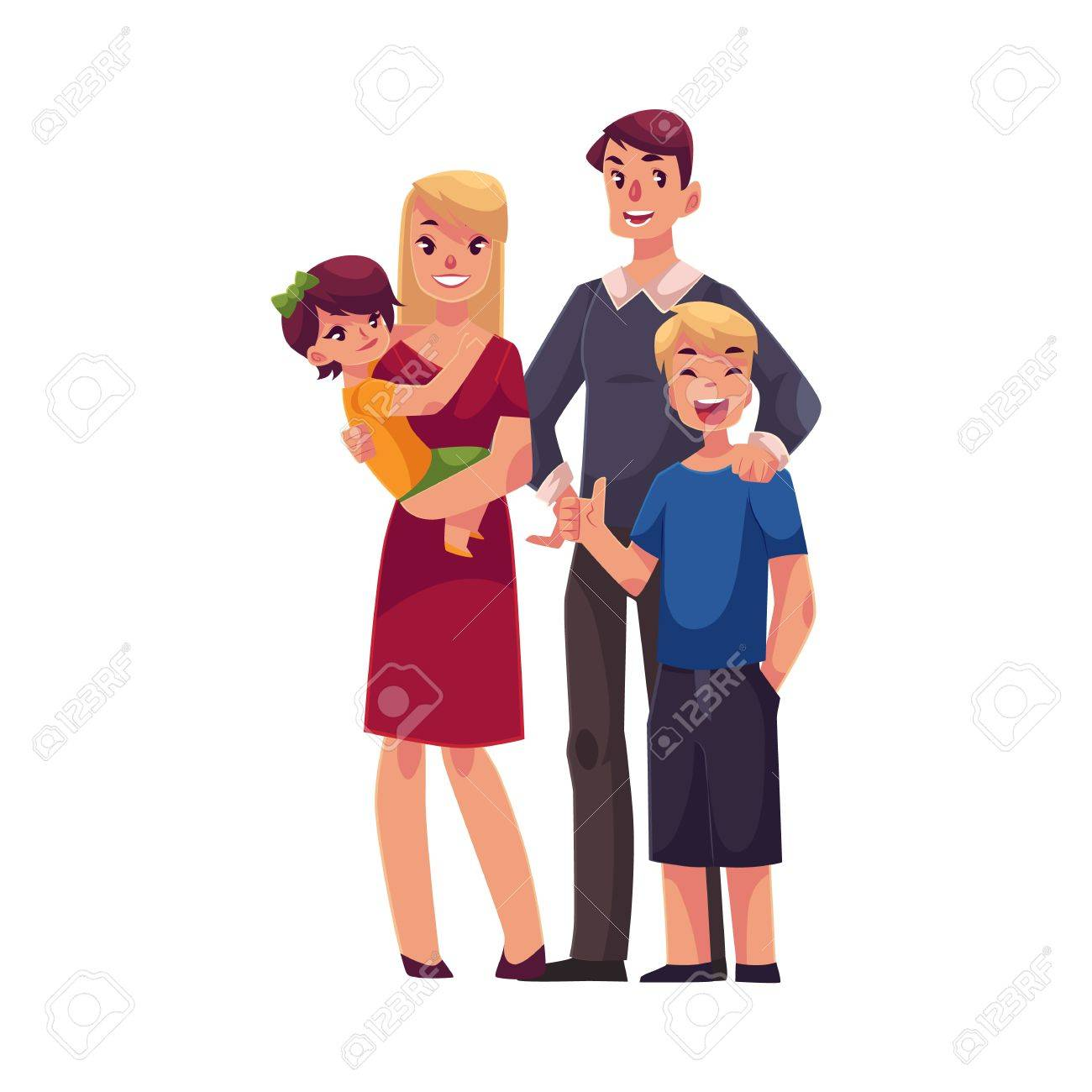 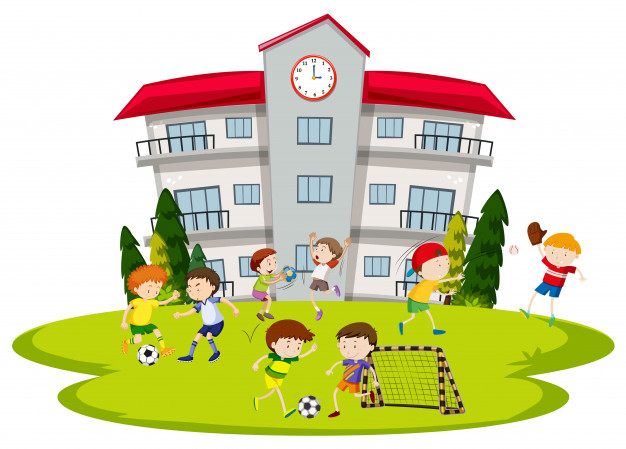 BENEFICIOS DE LA PARTICIPACIÓN DE LOS PADRES EN LA ESCUELA
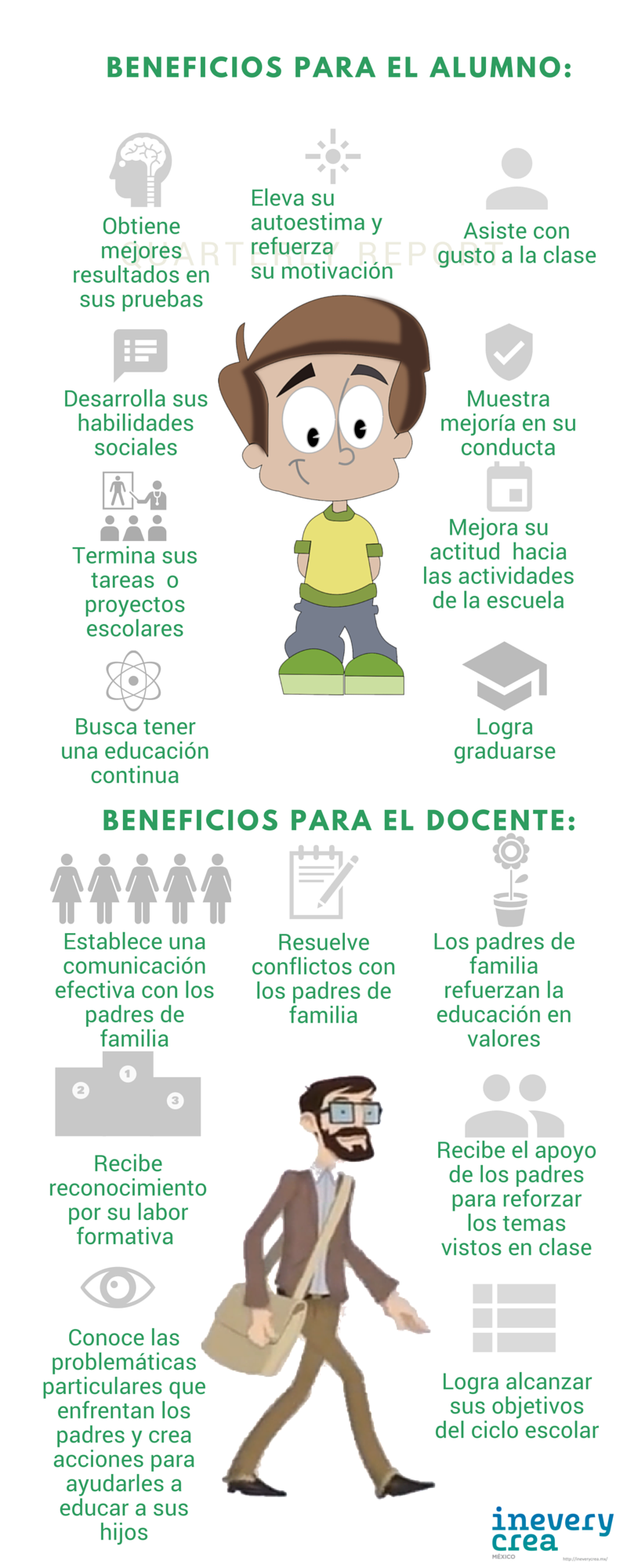 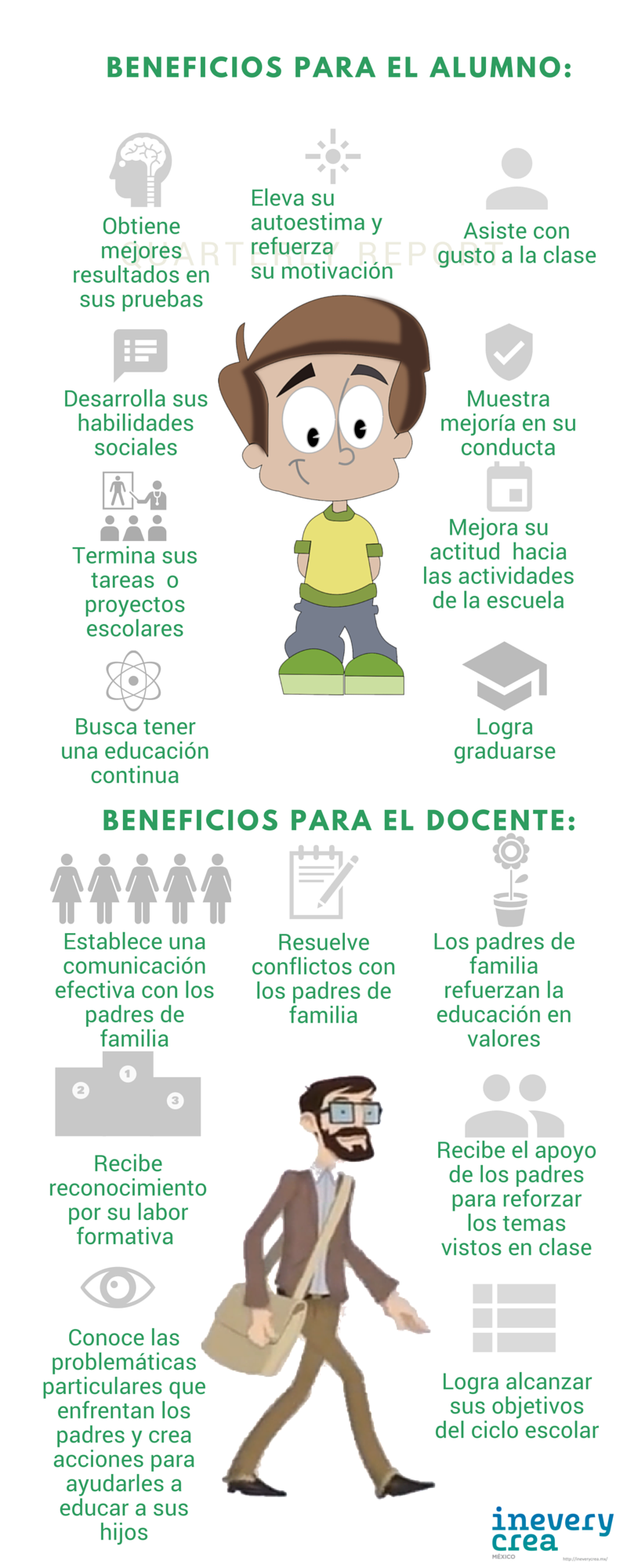 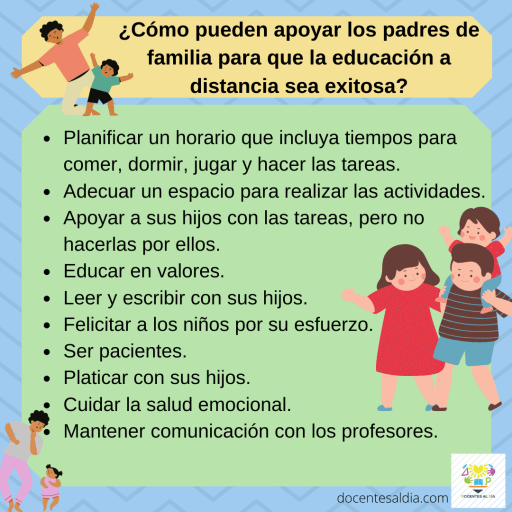 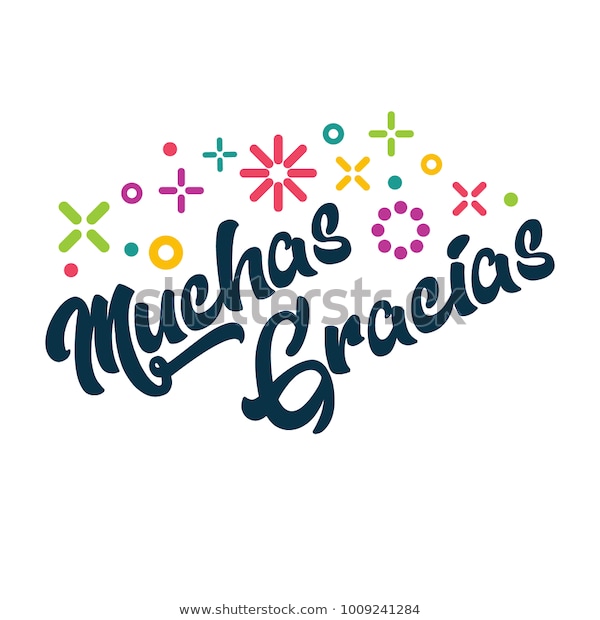